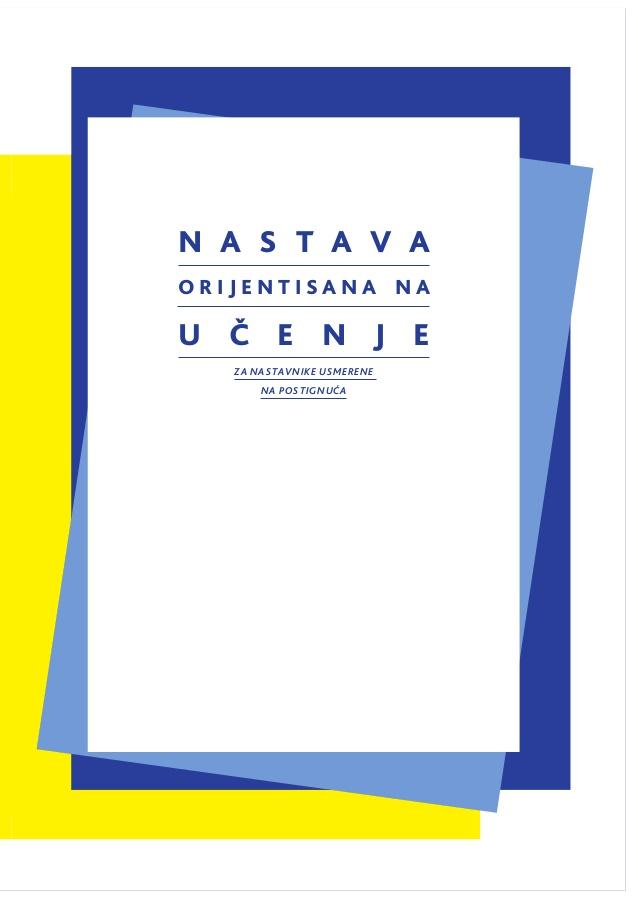 Seminar...
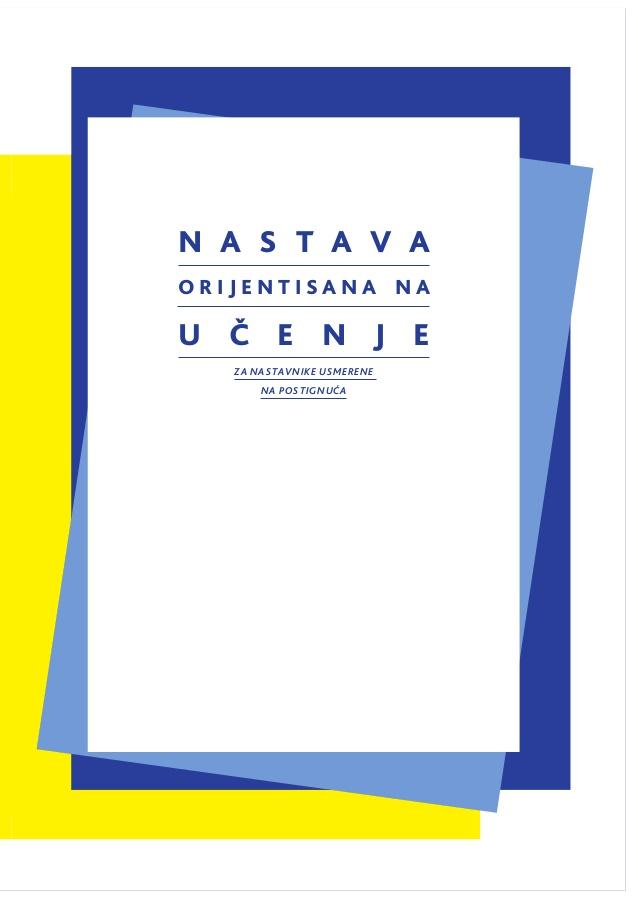 Kolašin 9 – 10 i 11-12 decembar
NASTAVA KOJA IZAZIVA PROMJENE
LORIN V. ANDERSON
ŠKOLOVANJE I UČENJE U MODERNIM DEMOKRATSKIM DRUŠTVIMA
ANDREAS DEMETRIU
OKRUŽENJE ZA UČENJE
DIMITRIS K. MAVROSKUFIS
CILJEVI UČENJA
VESNA JANEVSKI
NASTAVA
ANA PEŠIKAN
RESURSI ZA UČENJE
SNJEŽANA KOREN
OCJENJIVANJE
RADA SPASIĆ
KURIKULARNO USKLAĐIVANJE
ELENI HODOLIDU
REZIME
KORINA NOAK-AETOPULOS
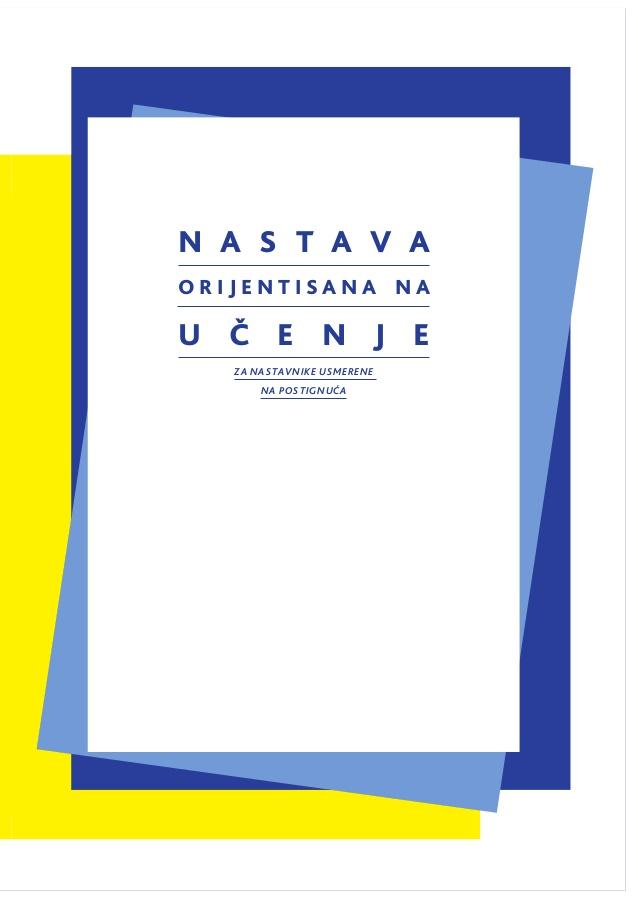 Kolašin 9 – 10 i 11-12 decembar
Program seminara:
Prvi dan...
Nastava orjentisana na učenje – uvodna radionica
Ciljevi učenja – uloga škole
Okruženje za učenje – klima u odjeljenju i školi
Metode aktivne nastave
Drugi dan...
Aktivnosti učenika u nastavi – odnos ciljeva i aktivnosti učenja
Priprema nastavnika za nastavu orjentisanu na učenje – izrada scenarija časa
Vrednovanje u nastavi orjentisanoj na učenje  - ocjenjivanje
Samoevaluacija – analiza i unaprećeneje vlastite nastavne prakse
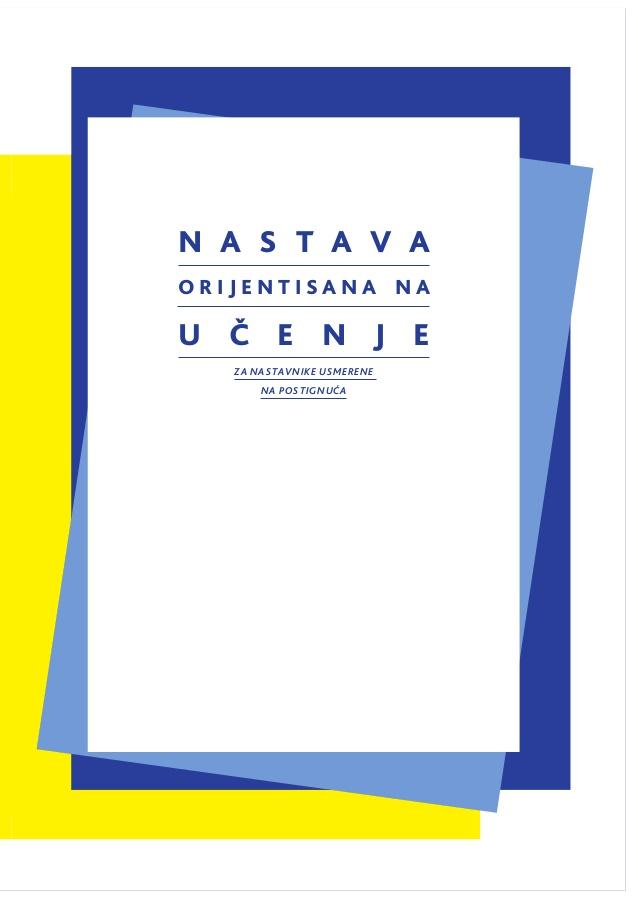 Kolašin 9 – 10 i 11-12 decembar
Program seminara:
Prvi dan...
Nastava orjentisana na učenje – uvodna radionica
Koliko ima nastave u našim školama?
Koliko ima učenja?
Da li su nastava i učenje isto?
mr Zoran Lalović